Федеральное государственное бюджетное образовательное учреждение высшего образования "Красноярский государственный медицинский университет имени профессора В.Ф. Войно-Ясенецкого" Министерства здравоохранения Российской Федерации Кафедра лучевой диагностики ИПО
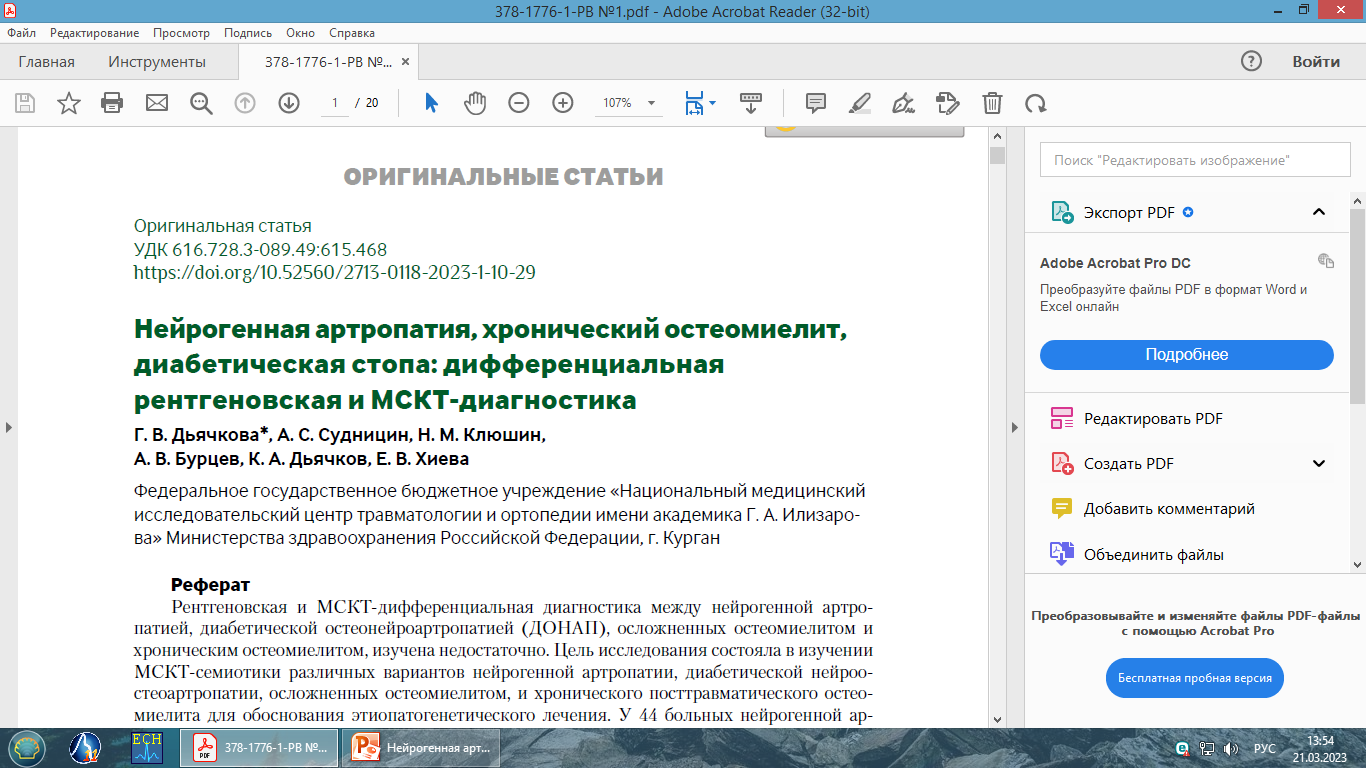 2 часть
Выполнила:Ординатор 2 года обучения,Специальность "Рентгенология",Ершкова М.Ю. 215гр
Красноярск 2023
Диабетическаяостеонейроартропатия (ДОНАП)
Характерно начало деструктивных процессов в среднем отделе стопы, с подвывихом во втором предплюсне-плюсневом суставе, распространяющемся латерально
Атрофическая нейропатическая артропатия часто проявляется сосудистыми кальцификатами (кальцифицирующий склероз Менкеберга)
Коллапс костей предплюсны
«Патологическая» опорная линия, увеличениe угла Meary, уменьшение угла наклона пяточной кости, «стопа-качалка»
ДОНАПМСКТ голеностопного сустава и стопыMPR в сагиттальной плоскости
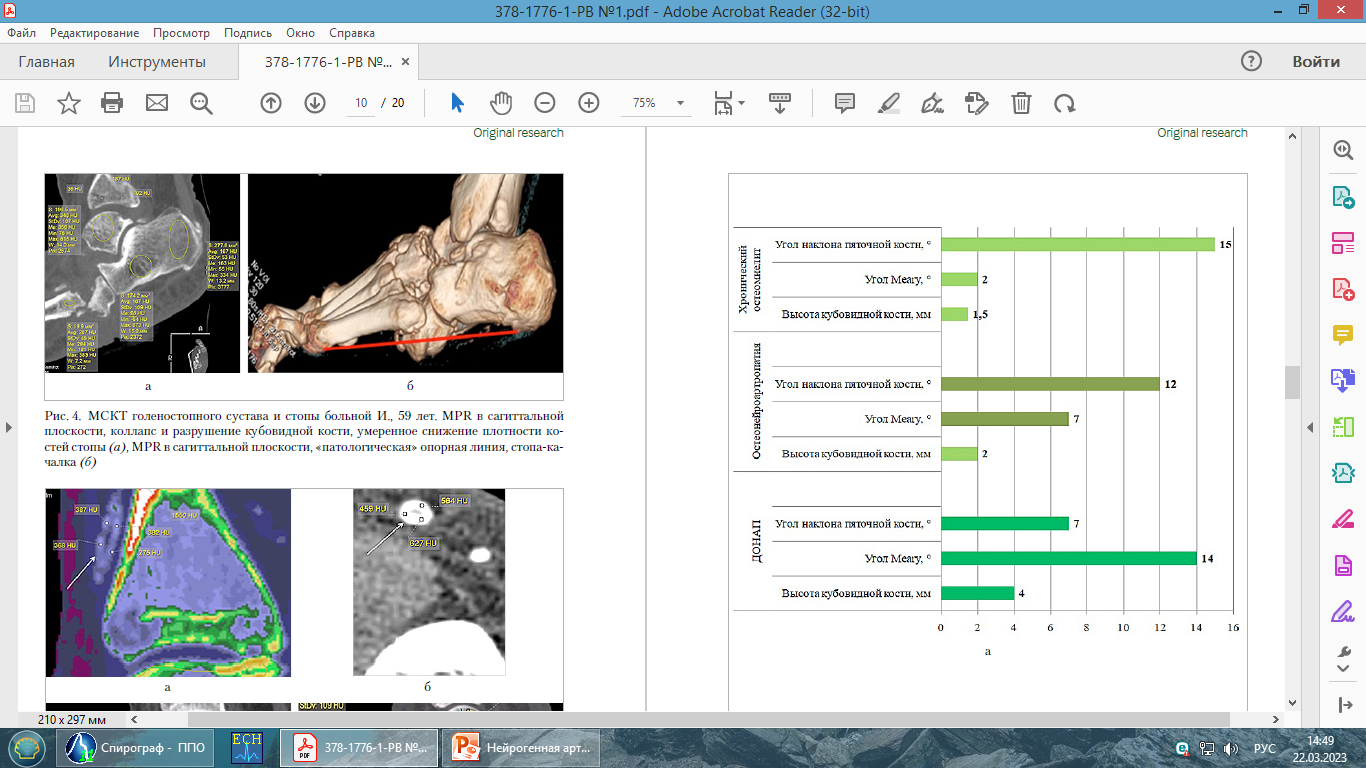 Пациент,  59 лет
(а) Выраженные деструктивные изменения среднего отдела стопы, коллапс костей предплюсны с дефектами, фрагментацией, увеличение плотности пяточного бугра 
(б) «Патологическая» опорная линия, кальцификация сосудов,
 стопа-качалка
ДОНАП. Артериосклероз МенкебергаМСКТ голеностопного сустава и стопыMPR в сагиттальной плоскости (а), аксиальный срез (б)
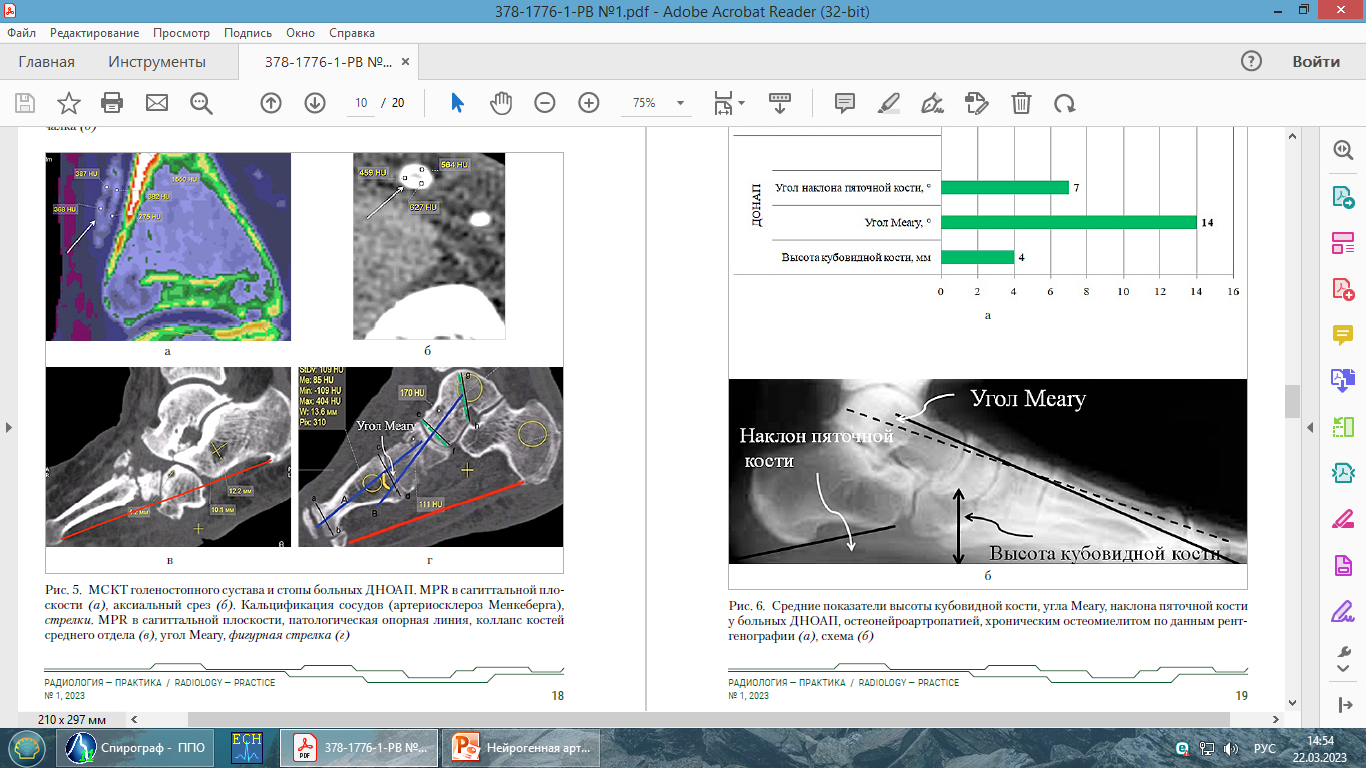 Кальцификация артериальных сосудов с увеличением плотности средней оболочки до 500–600 HU
ДОНАПМСКТ голеностопного сустава и стопыMPR в сагиттальной плоскости
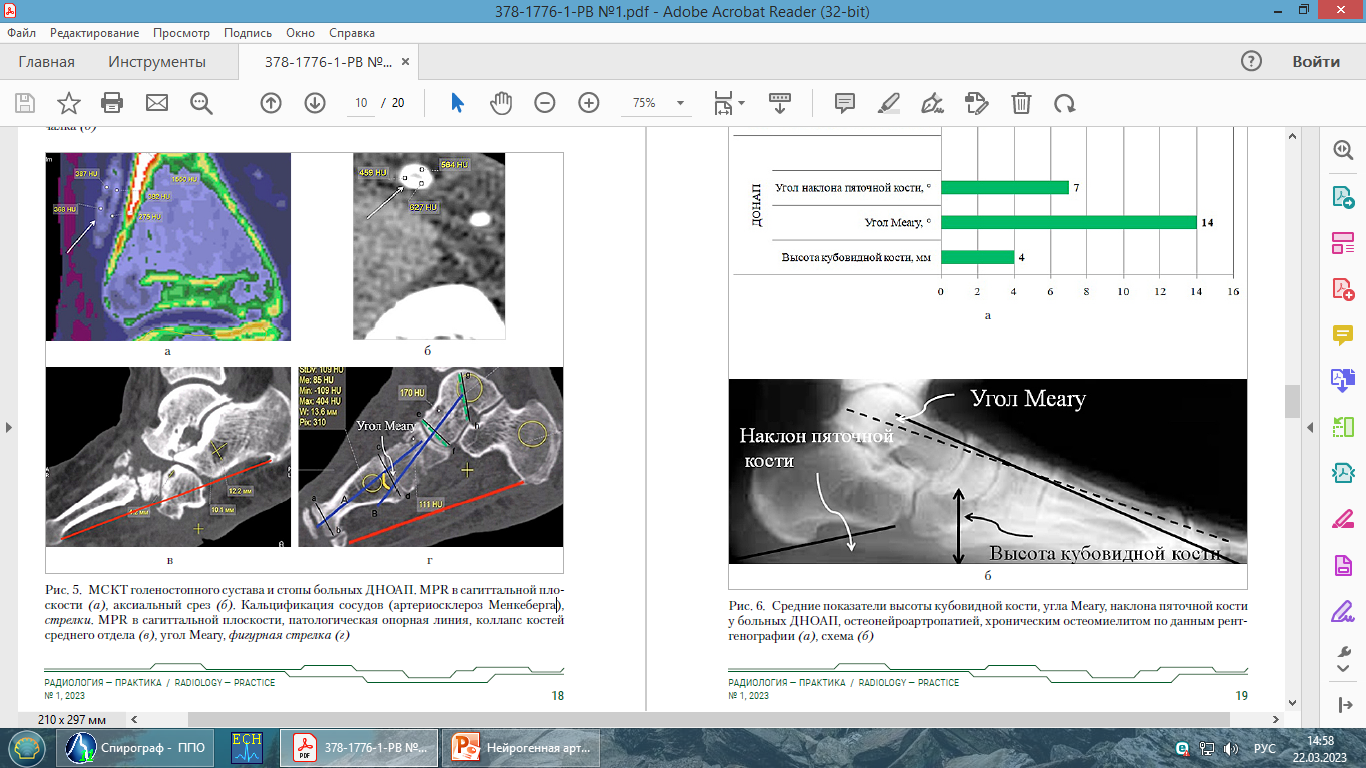 (в) Патологическая опорная линия, коллапс костей среднего отдела 
(г)Увеличение угола Meary
Средние показатели высоты кубовидной кости, угла Meary, наклона пяточной кости у больных ДНОАП, остеонейроартропатией, хроническим остеомиелитом по данным рентгенографии
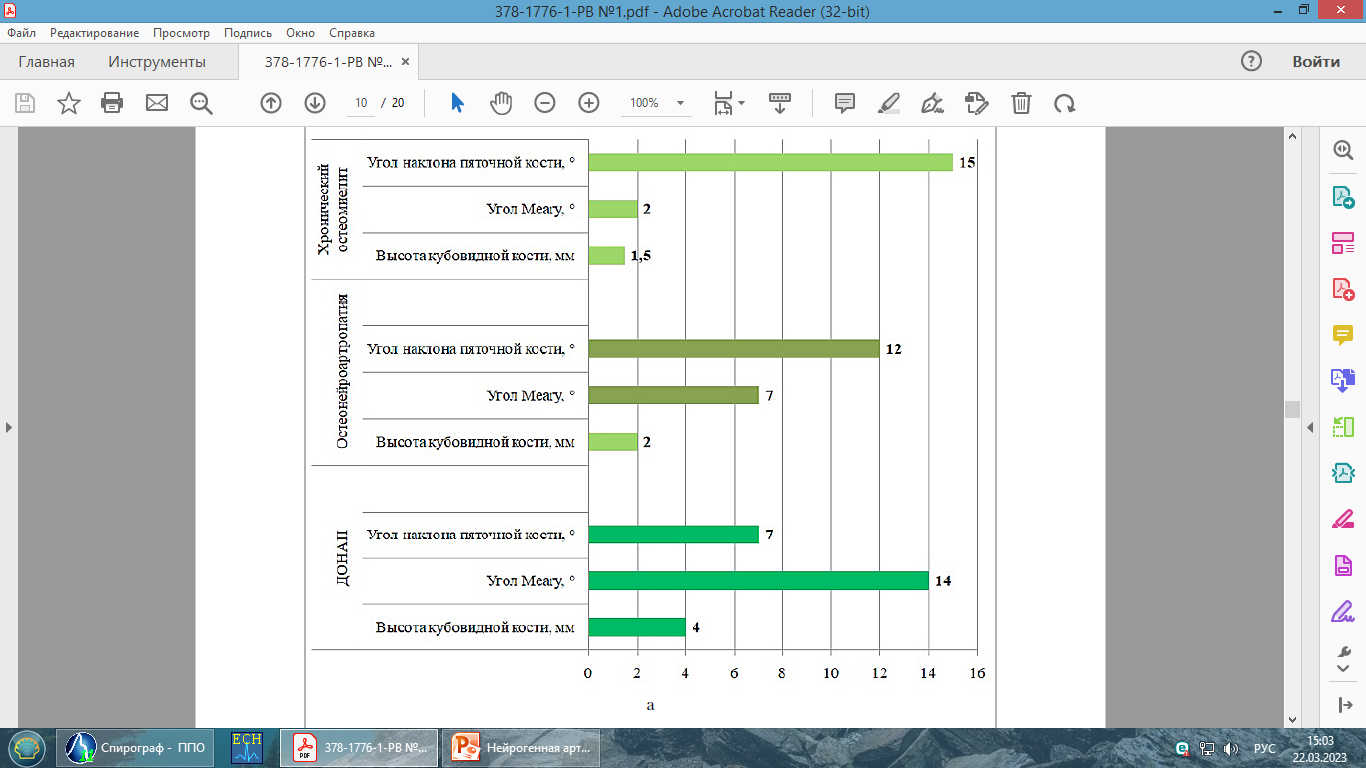 Схема показателей высоты кубовидной кости, угла Meary, наклона пяточной кости
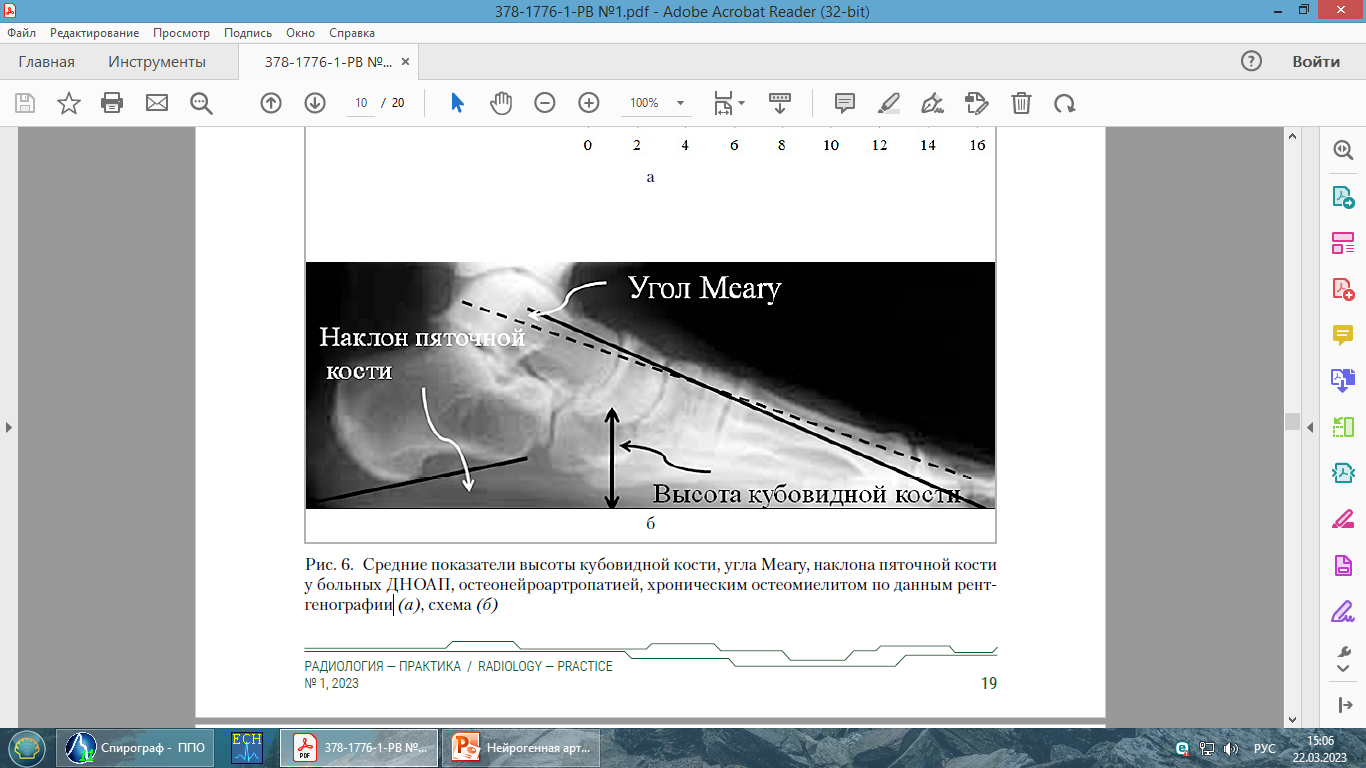 Хронический посттравматический или постоперационный остеомиелит
Изолированное поражение одной или нескольких костей (чаще страдают опорные поверхности пальцев стопы, головки плюсневых костей, пяточная кость, лодыжки)
Наличие свищевого хода
Дефект корковой пластинки
Очаговое нарушение трабекулярного рисунка, трабекуляризация корковой пластинки
Снижение плотности прилежащих костей
Наличие изолированных очагов склероза
Хронический остеомиелит МСКТ стопы и голеностопного сустава MPR среднего отдела стопы в сагиттальной плоскости
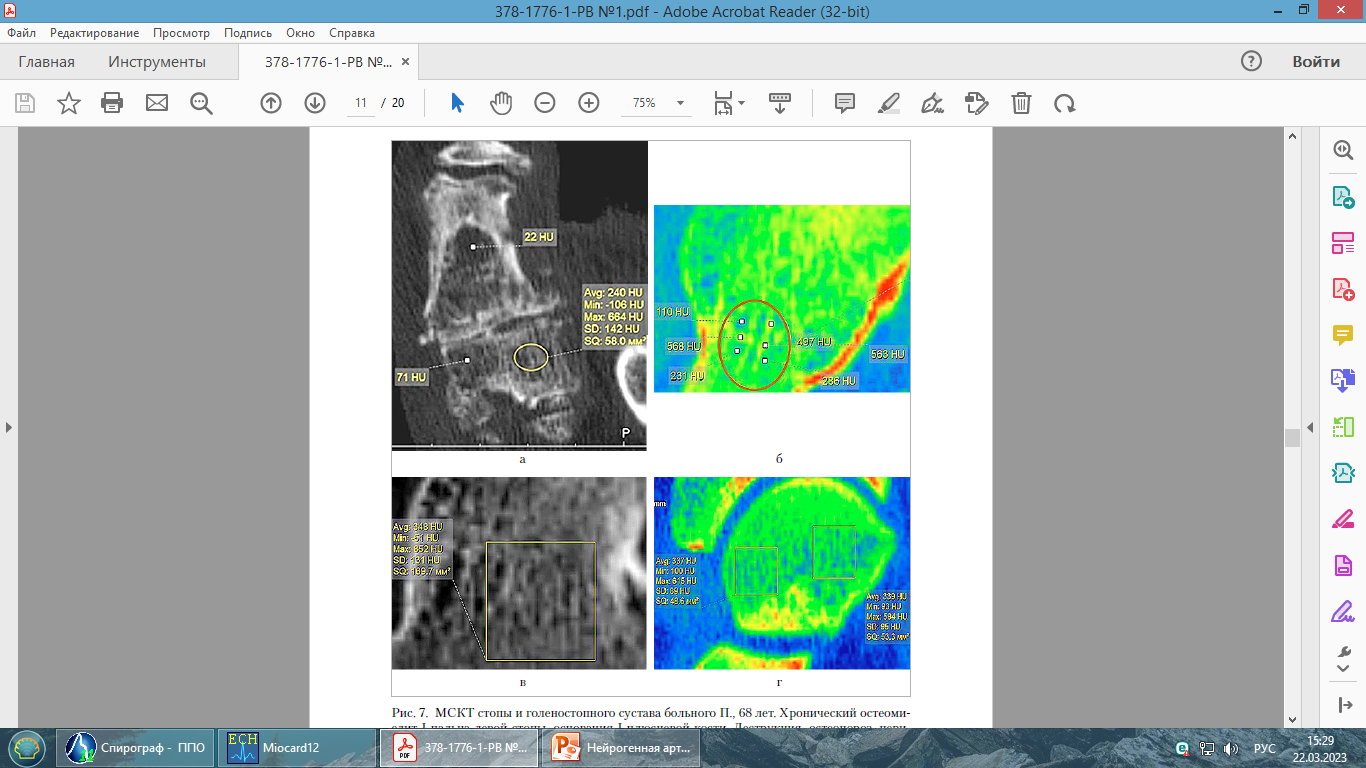 Пациент, 68 лет
Хронический остеомиелит I пальца левой стопы, основания I плюсневой кости
(а) Деструкция, остеопороз, периостальная реакция
(б,в,г) Участки повышенной и пониженной плотности по типу «решетки» или «QR-кода»
Хронический остеомиелит МСКТ стопы и голеностопного сустава MPR среднего отдела стопы в сагиттальной плоскости
При измерении плотности на аксиальном срезе выявлены зоны с плотностью 70–130 HU, участки с отрицательной плотностью (-13 HU), в переднем отделе тела пяточной кости — с плотностью до 900 HU.
Хронический остеомиелит правой пяточной костиМСКТ стопы и голеностопного сустава. Аксиальный срезMPR в сагиттальной плоскости
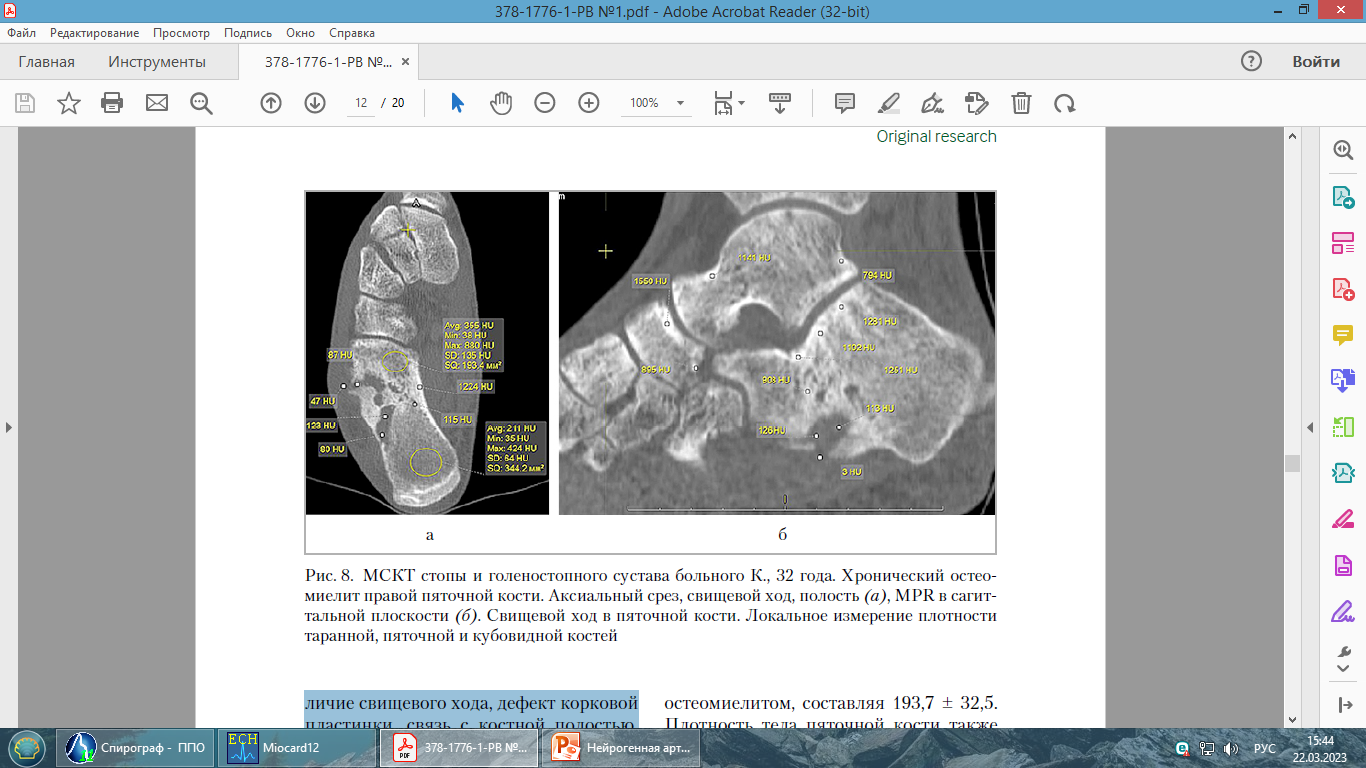 изолированное поражение
наличие свищевого хода
дефект корковой пластинки, связь с костной полостью
очаговое нарушение трабекулярного рисунка
снижение плотности прилежащих костей
отсутствие характерного трабекулярного рисунка таранной кости
нарушение аркадного строения пяточной кости
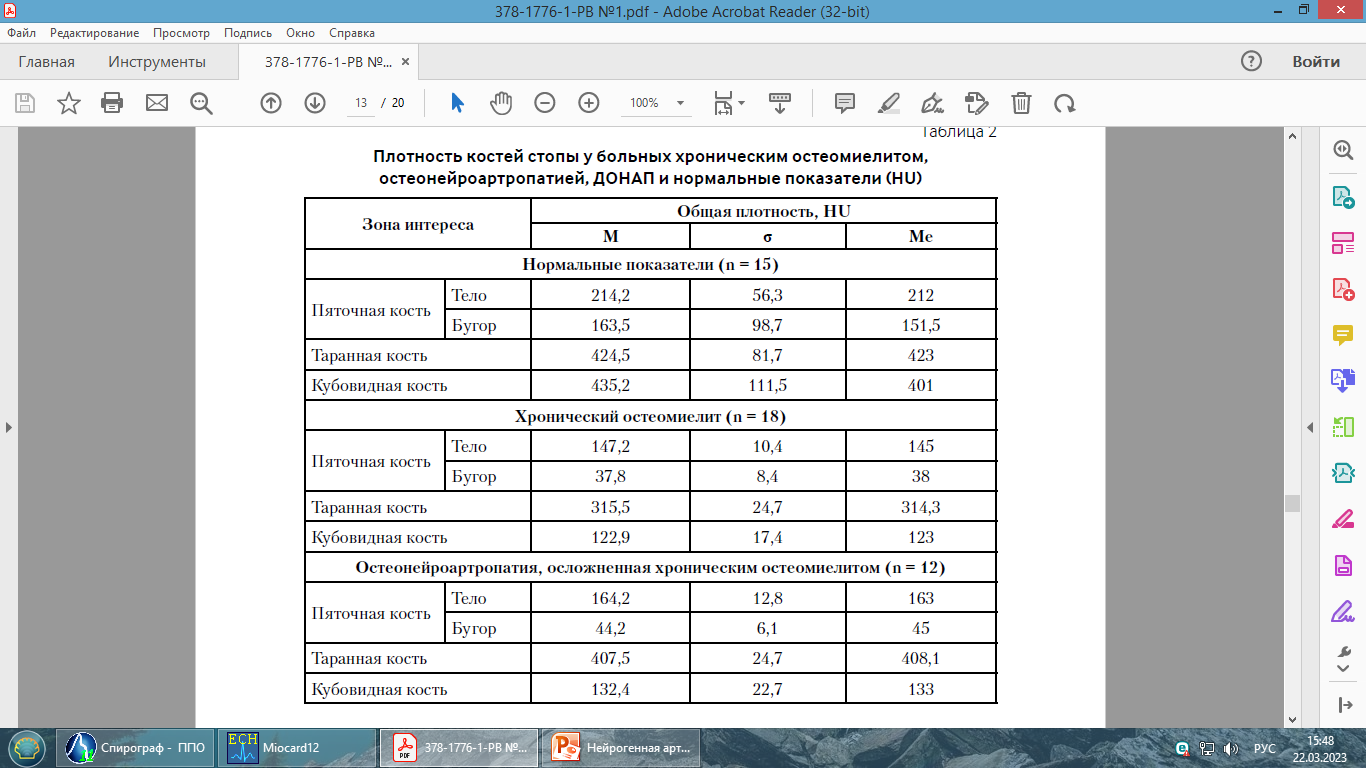 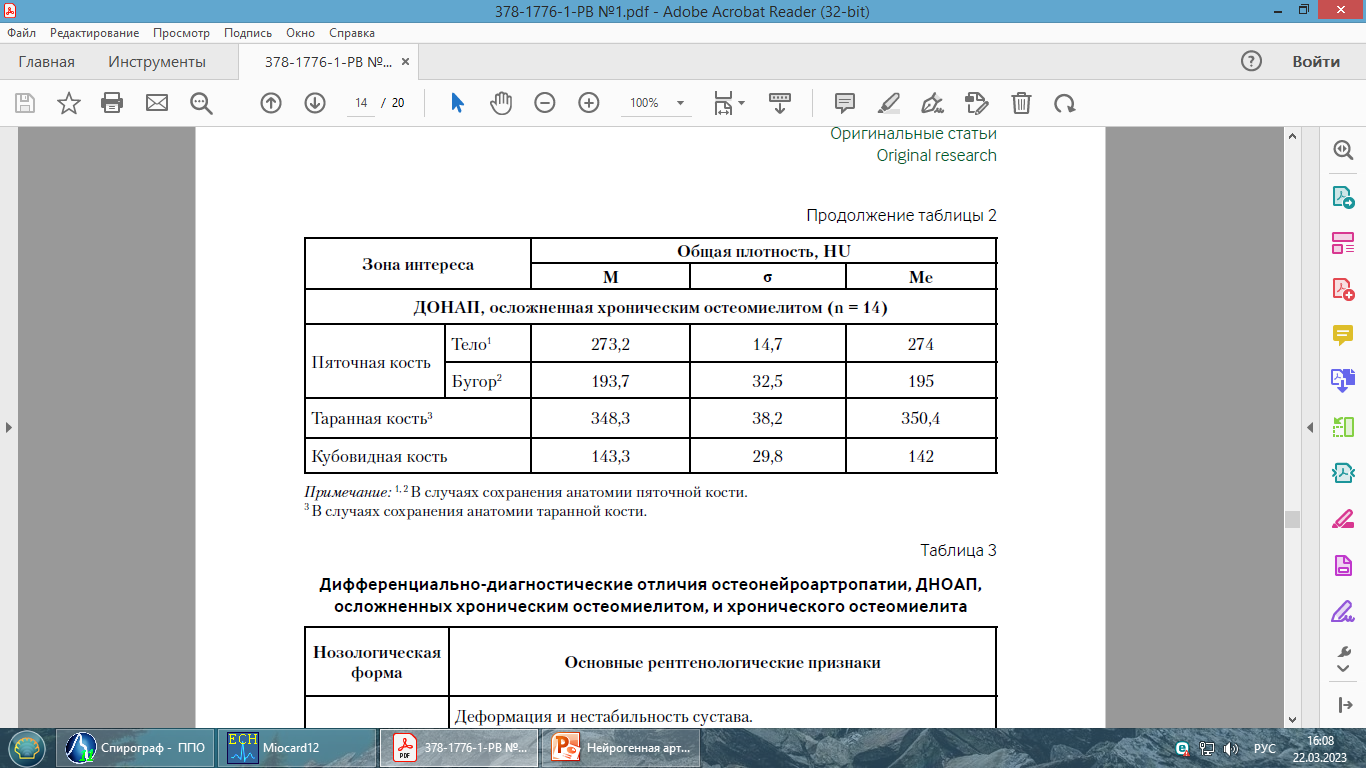 Дифференциально-диагностические отличия
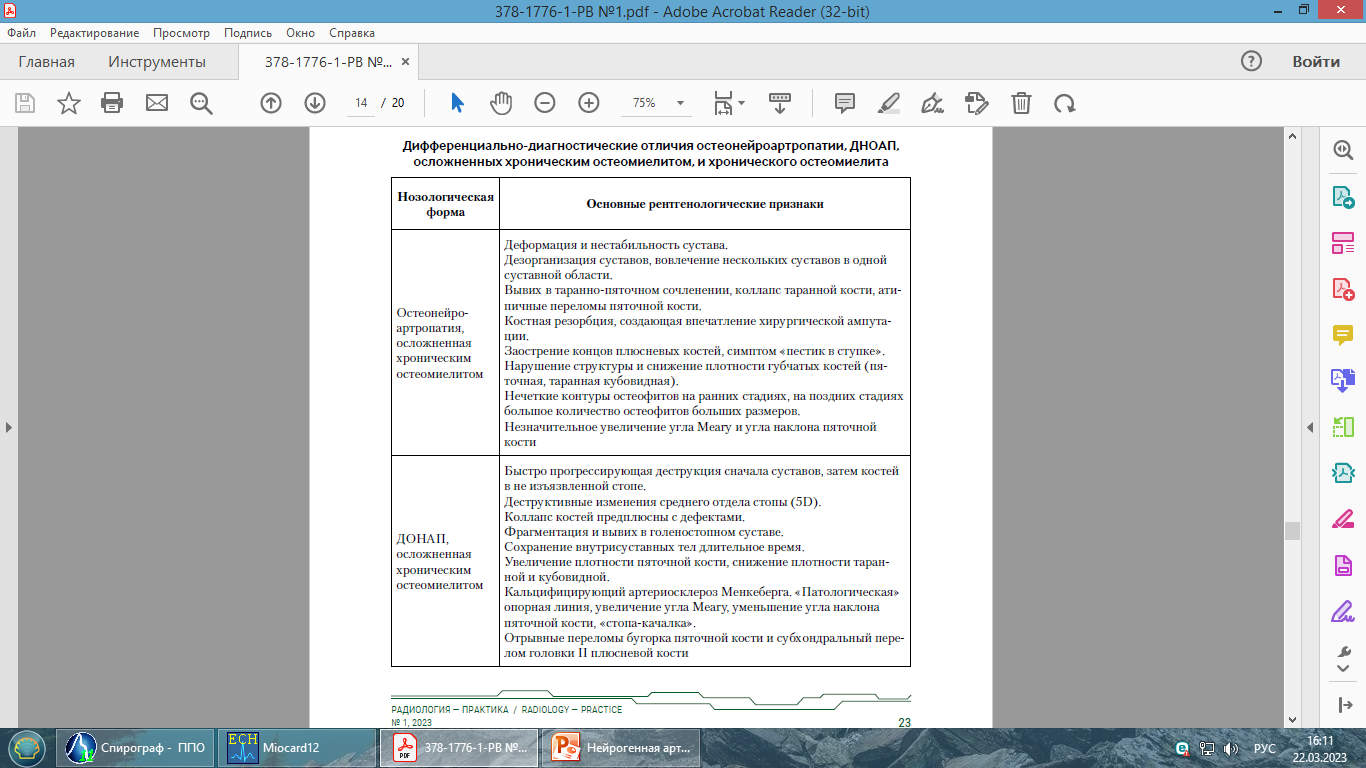 Дифференциально-диагностические отличия
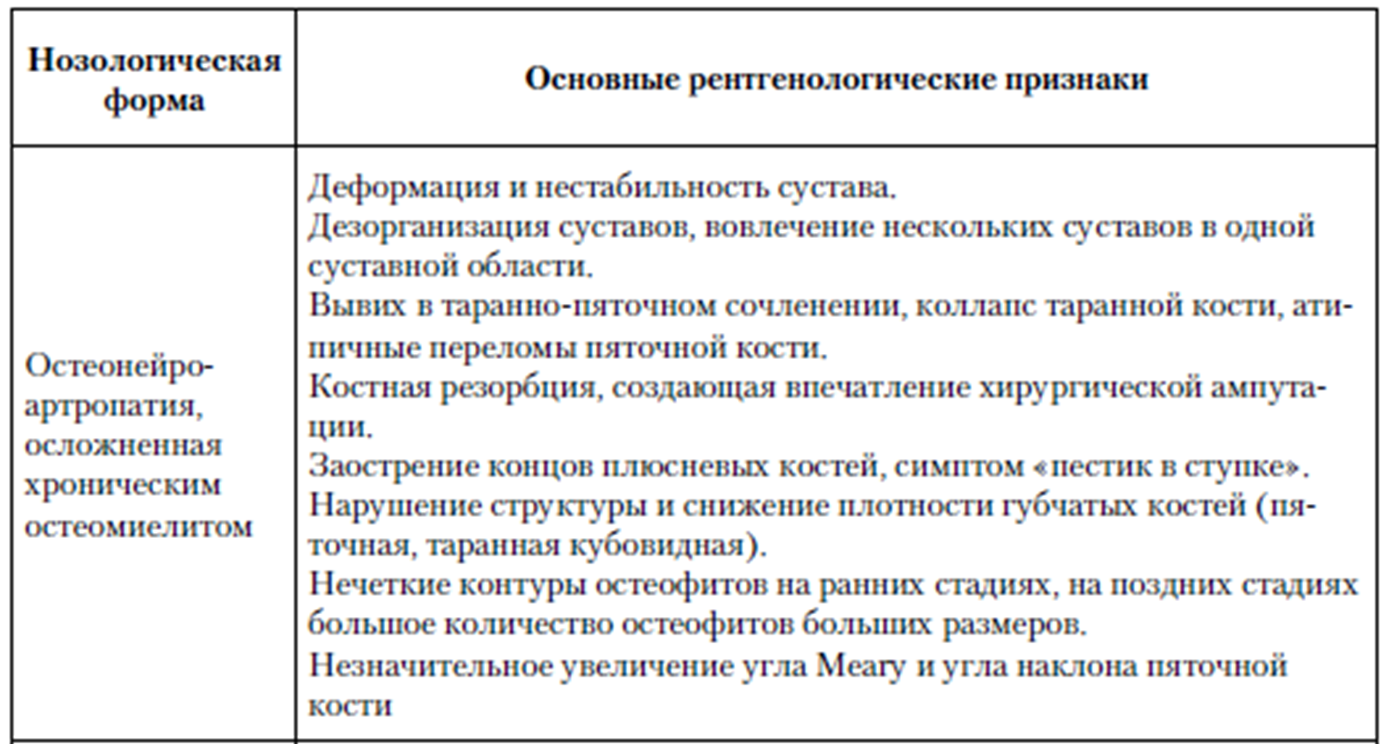 Дифференциально-диагностические отличия
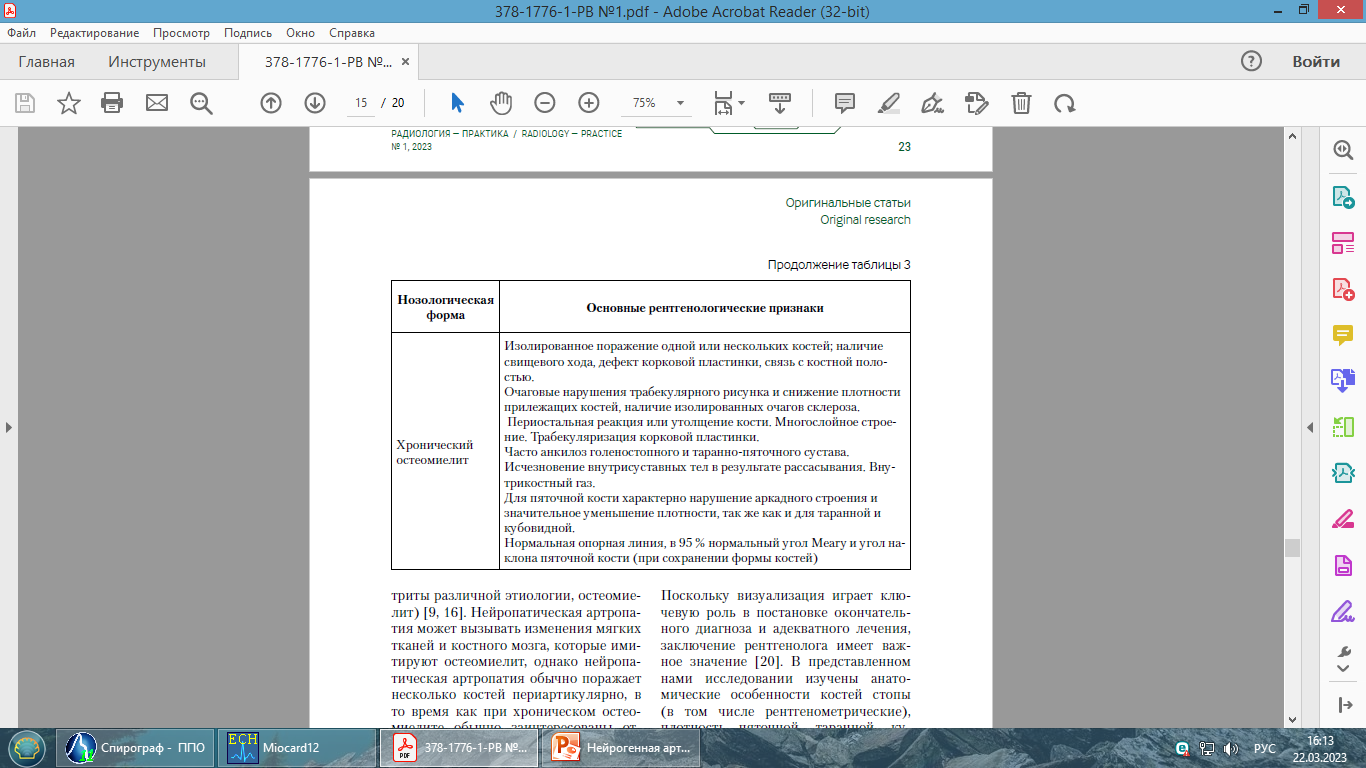 Основные задачи рентгеновской диагностики хронического остеомиелита
1.Где находится главный очаг инфекции? Есть ли очаги в других участках кости?
2. Какие ткани и прилежащие суставы вовлечены в процесс? 
3. Качества и жизнеспособность кости и состояния окружающих тканей? 
4. Послеоперационный результат (анатомия и стабильность ортопедических конструкций)
[Speaker Notes: Основные задачи….– в заголовок]
ВыводыНейрогенная артропатия
дезорганизация суставов
вовлечение нескольких суставов в одной суставной области
вывих в таранно-пяточном сочленении
коллапс таранной кости
костная резорбция, создающая впечатление хирургической ампутации
заострение концов плюсневых костей, симптом «пестик в ступке»
нарушение структуры губчатых костей
остеофиты больших размеров
уменьшение плотности таранной, пяточной и кубовидной костей
Нейропатическая остеоартропатия при диабетической стопе
выраженные деструктивные изменения среднего отдела стопы
коллапс костей предплюсны с дефектами, фрагментацией
увеличение плотности пяточного бугра
сосудистые кальцификаты (кальцифицирующий артериосклероз Менкеберга)
«патологическая» опорной линией
увеличениe угла Meary
Уменьшение угла наклона пяточной кости
«стопа-качалка»
[Speaker Notes: Оформить по образцу предыдущего слайда]
Хронический остеомиелит
изолированное поражение одной или нескольких костей
наличие свищевого хода
очаговые нарушения трабекулярного рисунка
снижение плотности прилежащих костей и нарушение их структуры
наличие изолированных очагов склероза
трабекуляризация корковой пластинки
часто анкилоз голеностопного или подтаранного сустава
в 95 % случаев нормальные рентгенометрические показатели.
[Speaker Notes: Оформить по образцу слайда 18]
Спасибо за внимание!